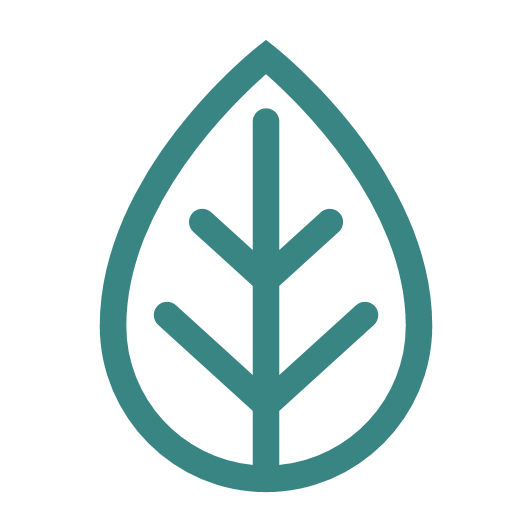 TAILWIND 按摩沙龍
結訓證書
茲授予
MADELEINE BRUNELLE
認證其已完成按摩治療訓練
20XX 年 6 月 4 日
費邦良
日期